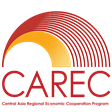 Семинар АБР
Ташкент, Узбекистан
5-6 декабря 2019 года
Экономический коридор Шымкент-Ташкент-Худжанд: предлагаемые приоритетные направления и институциональная структура
Баходир Ганиев
Консультант АБР
Краткий обзор
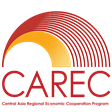 Определение транснационального экономического коридора (ТНЭК)
Обоснование развития TНЭК в Центральной Азии
Видение предлагаемого экономического коридора Шымкент-Ташкент-Худжанд (ЭКШТХ)
Предлагаемые приоритетные направления развития ЭКШТХ
Текущая ситуация (существующие проблемы)
Меры по решению этих проблем 
Предлагаемая институциональная структура для развития ЭКШТХ
Что такое ТНЭК?
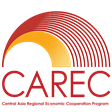 ТНЭК или трансграничный экономический коридор - это интегрированный экономический регион, охватывающий две или более стран
Как правило, он включает в себя несколько крупных городов и районы вокруг и между этими городами
Он характеризуется высокой связанностью, беспрепятственным перемещением товаров и людей через границы, а также высокой плотностью экономической деятельности с обширными трансграничными торговыми и инвестиционными потоками
Он сочетает агломерацию (кластеризацию экономической деятельности) с региональным экономическим сотрудничеством и интеграцией
Концепция ТНЭК связана, но при этом отличается от концепции транспортного коридора
Зачем ТНЭК нужны для Центральной Азии?
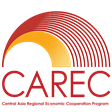 Экономики стран Центральной Азии (ЦАС) малы и слабо интегрированы в мировую экономику
Двусторонние торговые потоки между некоторыми ЦАС  невелики
В большинстве случаев объем входящих ПИИ невелик в ЦАС
Уровень урбанизации в ЦАС низок 
Сектор производства и услуг в ЦАС развит слабо
Сырьевые товары доминируют в их экспорте
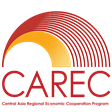 Потенциальные преимущества ТНЭК
для стран Центральной Азии
Развитие ТНЭК может помочь ЦAC
глубже интегрировать свои экономики друг с другом и с глобальной экономикой
привлечь больше прямых иностранных инвестиций и международных туристов
Развить городские агломерации, производства и сферы услуг
диверсифицировать структуру экспорта от сырьевых товаров к производству и услугам
Производить более широкий ассортимент товаров и услуг более высокого качества доступный для потребителей по более низким ценам
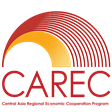 Географический фокус ЭКШТХ
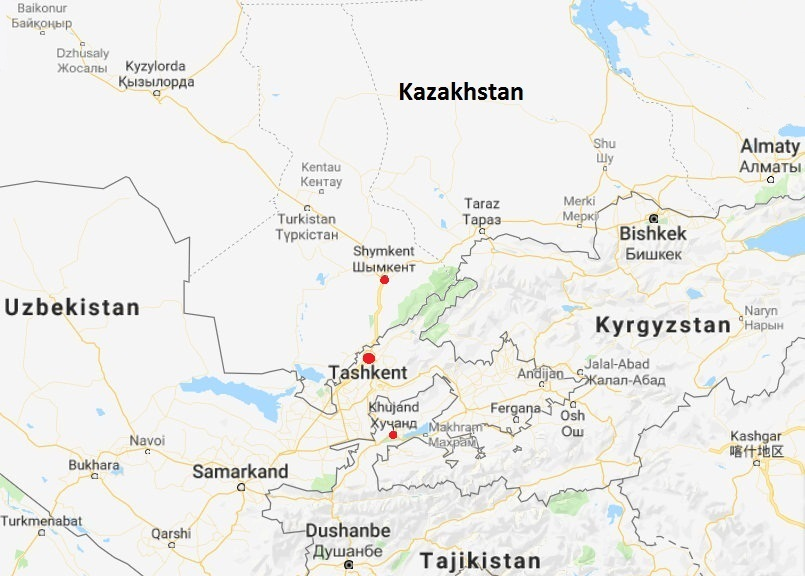 Казахстан:
Город Шымкент
Туркестанская область
Узбекистан:
Город Ташкент
Ташкентская область
Таджикистан:
Город Худжанд
Согдийская область
Source: Google Maps
Общее видение для ЭКШТХ
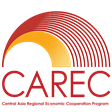 КШТХ будет интегрированным, динамичным экономическим регионом, характеризующимся:
Превосходной связанностью как внутри региона, так и с остальным миром
Высокой плотностью экономической активности
Обширными трансграничными торговыми и инвестиционными потоками между Казахстанским, Таджикским и Узбекским частями коридора
Обширной торговлей с остальным миром
Более быстрым техническим прогрессом
Высокой долей производства и услуг в объеме экспорте
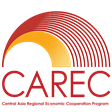 Темпы роста реального валового регионального продукта (%)
a Предварительно 
b Источники: Комитет по статистике Министерства национальной экономики Республики Казахстан, Правительство Республики Таджикистан, Государственный Комитет по статистике Республики Узбекистан, Международный валютный фонд и группа ТС.
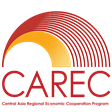 Доля отдельных секторов в валовом региональном продукте (%)
a Предварительно. 
Правительство Республики Таджикистан, Государственный Комитет по статистике Республики Узбекистан, Международный валютный фонд и группа ТС.
Предлагаемые приоритетные направления
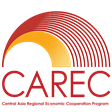 Улучшение (автомобильного и железнодорожного) транспортного сообщения
Модернизация инфраструктуры и процедур пересечения границ
Развитие трансграничных сельскохозяйственных производственно-сбытовых цепочек
Модернизация санитарных и фитосанитарных (СФС) мер и повышение качества инфраструктуры экспорта сельскохозяйственной и пищевой продукции
Развитие регионального туризма
Создание особых / свободных экономических зон (ОЭЗ / СЭЗ) и промышленных зон / парков (ИЗ / ИП)
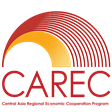 Связанность автомобильного транспорта: текущая ситуация
Основные дороги в регионе ЭКШТХ, в том числе соединяющие города Шымкент, Ташкент и Худжанд, находятся в хорошем состоянии
Однако многие второстепенные и третичные дороги, такие как дорога Худжанд-Ашт, требуют реконструкции
Эксплуатация и содержание дорог менее чем адекватны
Въездные квоты и сборы, а также различия в правилах, регулирующих автомобильные перевозки замедляют трансграничное перемещение товаров и людей
Станции ручного взвешивания в Казахстане и «тепловой режим» в Таджикистане являются основными барьерами для автомобильных перевозок в/из/ через эти страны
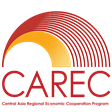 Связанность автомобильного транспорта: предлагаемые действия
Согласование правил автомобильных перевозок (включая правила нагрузки на ось)
Отмена квот на въезд и сокращение суммы въездных сборов 
Освобождение перевозок скоропортящихся грузов от «теплового режима» в Таджикистане
Реконструкция второстепенных дорог, важных для внешней и / или внутренней транспортной связанности (например, дороги Худжанд-Ашт)
Внедрение интеллектуальных транспортных систем с автоматизированными станциями взвешивания в движении
Связанность железнодорожного транспорта: текущая ситуация
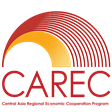 На долю железнодорожного транспорта приходится большая часть международных грузовых перевозок в пределах/в/из / через регион ЭКШТХ
Железнодорожные тарифы на транзитные грузовые перевозки значительно выше, чем на внутренние/экспортные / импортные перевозки
Инфраструктура железнодорожного транспорта (включая железнодорожные сети и подвижной состав) имеет серьезные недостатки
Сроки железнодорожных перевозок длительные и зачастую непредсказуемые (как для грузов, так и для пассажиров)
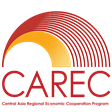 Связанность железнодорожного транспорта: предлагаемый действия
Снижение разницы между железнодорожными тарифами на транзитные и внутренние/экспортные/импортные грузовые перевозки
Модернизация существующей железнодорожной инфраструктуры
Рассмотрение строительства (i) высокоскоростной железной дороги Туркестан-Шымкент-Ташкент и (ii) железнодорожного сообщения между южной и северной частями Согдийской области
Внедрение современных информационно-коммуникационных технологий (таких как технология радиочастотной идентификации) на железнодорожном транспорте
Пункты пересечения границы:
Текущая ситуация
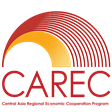 Имеется 5 пунктов пересечения границы (ППГ) между Туркестанской и Ташкентской областями и 3 ППГ между Ташкентской и Согдийской областями
За последние несколько лет движение товаров и людей через эти ППГ значительно возросло.
Неадекватная инфраструктура и процедуры в ППГ приводят к существенным задержкам в трансграничном перемещении товаров и людей, порождают коррупцию, увеличивают торговые издержки и препятствуют развитию туризма
Правительства Казахстана и Узбекистана согласовали и реализуют дорожную карту по модернизации ППГ между двумя странами.
Модернизация пунктов пересечения границы: предлагаемые действия
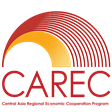 Обеспечить модернизацию не только инфраструктуры, но и процедур на ППГ между Казахстаном и Узбекистаном.
Модернизация инфраструктуры и процедур на ППГ между Ташкентской и Согдийской областями
Внедрить основанный на риске таможенный контроль на всех пунктах пропуска вдоль ЭКШТХ
Обеспечить прозрачность и предсказуемость процедур пересечения границы (включая системы управления рисками)
Модернизация пунктов пересечения границы: предлагаемые действия
(продолжение)
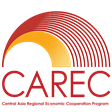 При модернизации ППГ необходимо внедрить (по крайней мере, в некоторых ППГ):
Электронную система предварительного уведомления и зеленые / экспресс-полосы для людей
Система e-TIR (Э-МДП) с зелеными полосами движения для грузовых автомобилей, использующих эту систему
Интегрированное управление границами с единым центром для всех или большинства пограничных служб
Обмен электронными предварительными уведомлениями между таможней и другими пограничными ведомствами двух стран
Проведение совместных таможенных, фитосанитарных и ветеринарных проверок
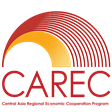 Сельскохозяйственные производственно-сбытовые цепи: текущая ситуация
Регион ЭКШТХ обладает значительным нереализованным потенциалом для производства и экспорта сельскохозяйственной продукции
Нехватка воды является одним из основных ограничений для растениеводства
Производительность в сельском хозяйстве низкая отчасти из-за мелкого фермерства, плохой практики ведения сельского хозяйства и медленного внедрения современных технологий
Сельскохозяйственные производственно-сбытовые цепочки развиты слабо
Послеуборочные потери являются существенными из-за отсутствия складских помещений и ограниченных мощностей по переработке
Сельскохозяйственные производственно-сбытовые цепи: 
Предлагаемые действия
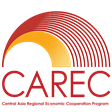 Укрепление трансграничного сотрудничества в области растениеводства и животноводства
Создание/развитие сельскохозяйственных кооперативов и кластеров
Укрепление систем агро-консалтинговых служб и внедрение современных сельскохозяйственных технологий (таких как использование солнечной энергии при орошении и точное земледелие)
Создание региональной сети современных агро-логистических центров
Создание / развитие электронных оптовых и розничных рынков сельскохозяйственной продукции
СФС меры и качество инфраструктуры: текущая ситуация
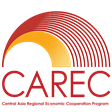 Казахстан, Таджикистан и Узбекистан в последние годы добились значительного прогресса в укреплении своих систем СФС
Тем не менее, степень гармонизации национальных стандартов СФС и технических регламентов с международными стандартами остается низкой
Меры СФС не всегда основаны на фактических данных и в значительной степени зависят от физических проверок
Потенциал лаборатории СФС и по определению качества пищевых продуктов в регионе ЭКШТХ слаб
Услуги по сертификации безопасности и качества пищевых продуктов недостаточно развиты
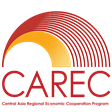 СФС меры и качество инфраструктуры: предлагаемые действия
Согласование национальных стандартов СФС и технических регламентов с международными стандартами
Укрепление трансграничного сотрудничества центральных и местных органов власти, отвечающих за охрану здоровья растений и животных и обеспечение безопасности/качества пищевых продуктов
Переход к риск-ориентированному СФС контролю над международной торговлей
Создание региональной сети аккредитованных на международном уровне лабораторий фитосанитарной, ветеринарной и пищевой безопасности / качества
Создание местного потенциала для предоставления услуг по сертификации безопасности/качества пищевых продуктов
Региональный туризм: 
Текущая Ситуация
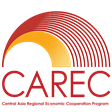 Города Шымкент и Ташкент, а также Туркестанская, Ташкентская и Согдийская области имеют многочисленные туристические активы
Развитие туризма является одним из главных приоритетов правительств Казахстана, Таджикистана и Узбекистана
За последние несколько лет во всех трех странах значительно возросло число международных посетителей
Тем не менее потенциал региона ЭКШТХ в области туризма, включая внутри-региональный и межрегиональный туризм, еще далеко не полностью реализован
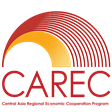 Региональный туризм: 
предлагаемые действия
Ввести многострановые туристические визы
Укрепление потенциала центральных и местных органов власти, отвечающих за развитие туризма
Укрепление трансграничного сотрудничества государственных органов и деловых кругов в развитии туризма
Развитие региональных туристических продуктов и повышение доступности информации о туристических активах региона ЭКШТХ
Улучшение транспортной связанности основных туристических объектов в регионе ЭКШТХ
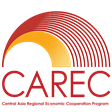 ОЭЗ/СЭЗ и ИЗ/ИП: текущая ситуация
В регионе ЭКШТХ действуют 8 ОЭЗ / СЭЗ и десятки ИЗ / ИП
Фирмы, ведущие свою деятельность в ОЭЗ / СЭЗ и ИЗ / ИП, пользуются относительно хорошей инфраструктурой
Компании, функционирующие в ОЭЗ / СЭЗ также пользуются налоговыми льготами
Создание ОЭЗ / СЭЗ способствовало привлечению ПИИ, созданию рабочих мест и стимулированию экспорта
Однако экономическое воздействие ОЭЗ / СЭЗ до сих пор слабое
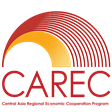 Создание ОЭЗ /СЭЗ и ИП:
Предлагаемые действия
При создании ОЭЗ / СЭЗ и ИЗ / ИП необходимо  больше полагаться на совершенствование институциональной базы и инфраструктуры, а не на предоставление налоговых льгот
Создание / развитие агропромышленных комплексов и зон пищевой промышленности с современными агро-логистическими центрами и лабораториями безопасности и качества пищевых продуктов
Разработка и реализация планов действий, направленных на интеграцию ОЭЗ / СЭЗ и ИЗ / ИП в региональные и глобальные производственно-сбытовые цепочки
Введение регулярного мониторинга и оценки эффективности деятельности ОЭЗ / СЭЗ и ИЗ / ИП
Предлагаемая синтитуциональная структура
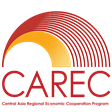 Министерские встречи ЦАРЭС
Двусторонняя межправительственная комиссия
Руководящий комитет ЭКШТХ
Заседания национальных координаторов ЦАРЭС и высокопоставленных официальных лиц
Рабочие группы по приоритетным направлениям ЭКШТХ
Секторальные комитеты и рабочие группы ЦАРЭС
Секретариат ЦАРЭС
Секретариат ЭКШТХ
Поддержка отчетность
Координация
Предлагаемые функции и членский состав органов ЭКШТХ
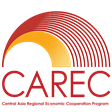 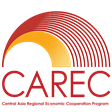 Благодарю за внимание!